Zoomorphic Tea Set Project
What is zoomorphic?
1.characterized by a highly stylized or 
conventionalized representation of animal forms.
2.representing or using animal forms.
Zoomorphism is the shaping of something in animal form or terms.
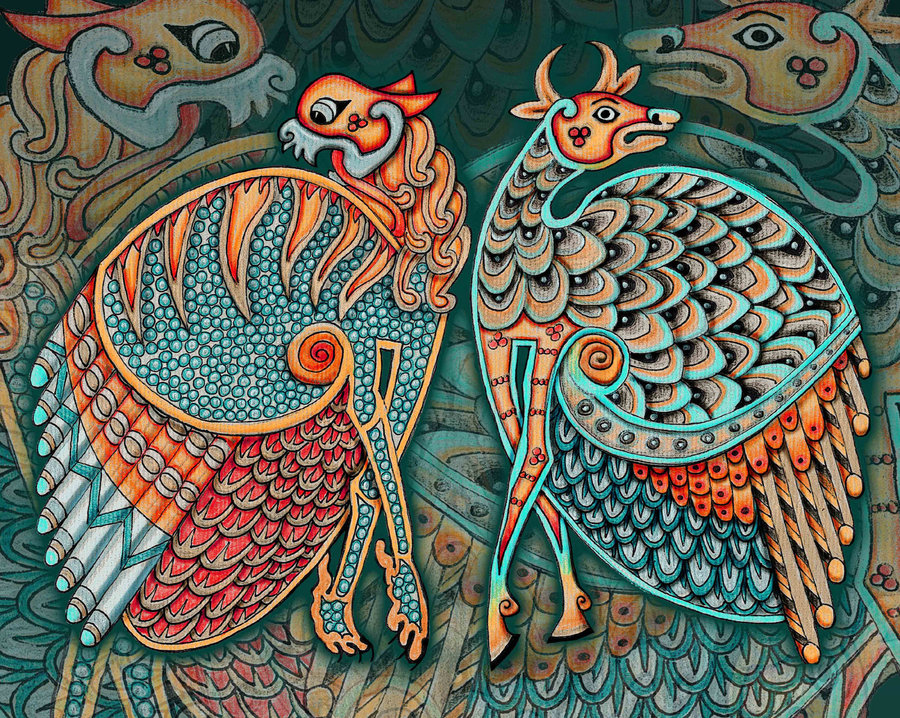 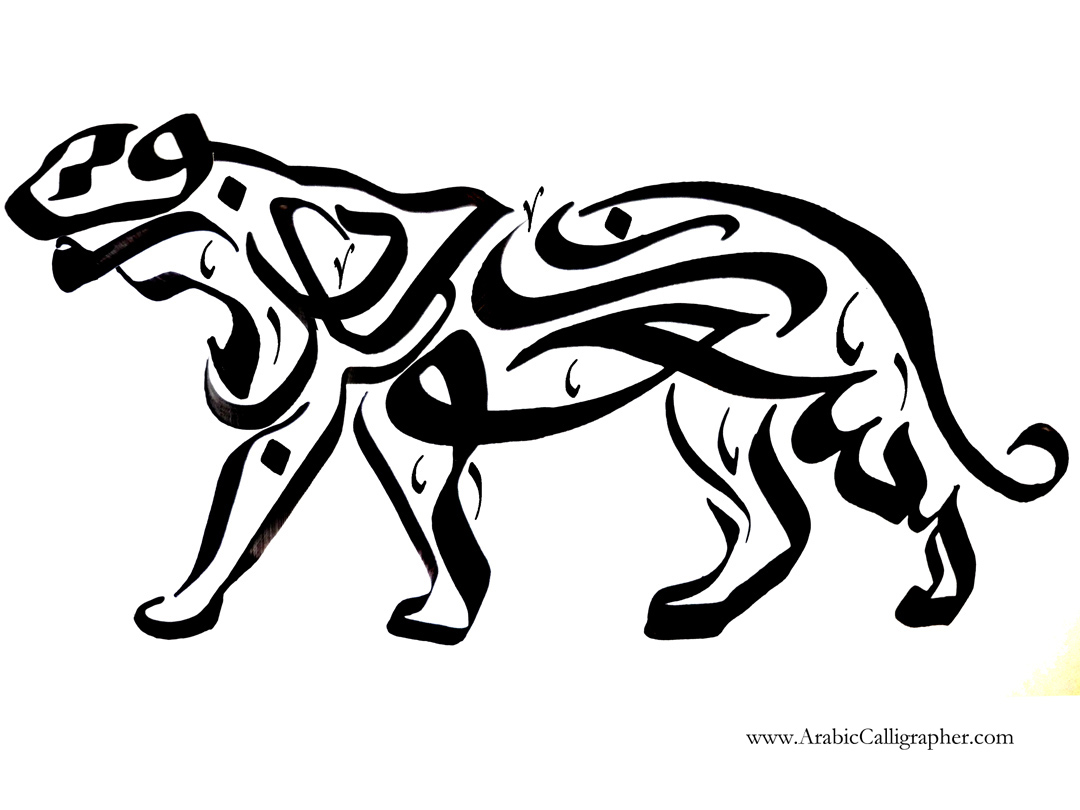 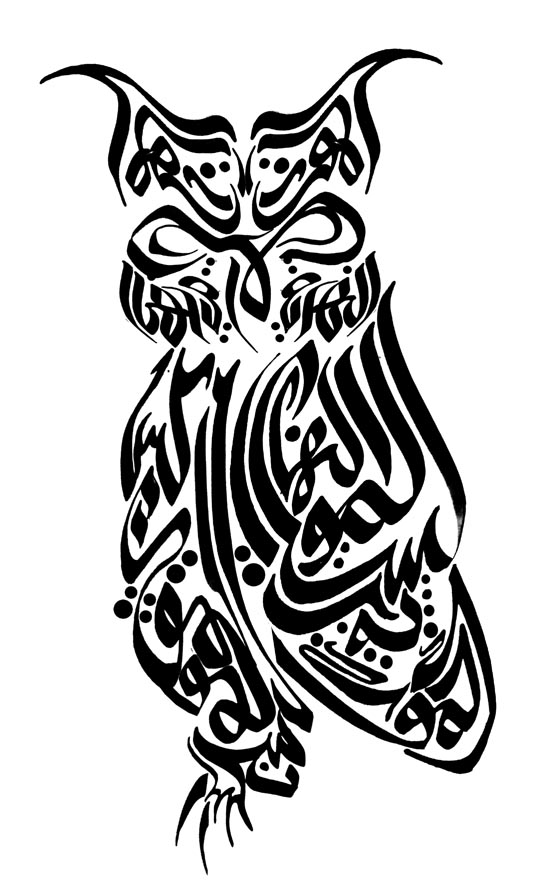 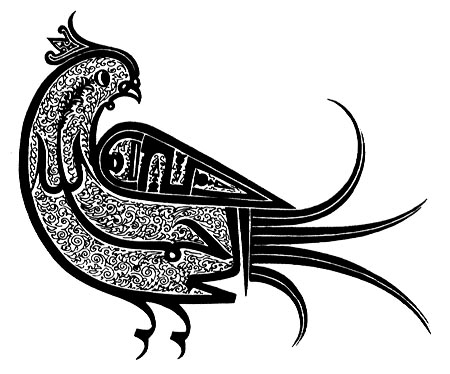 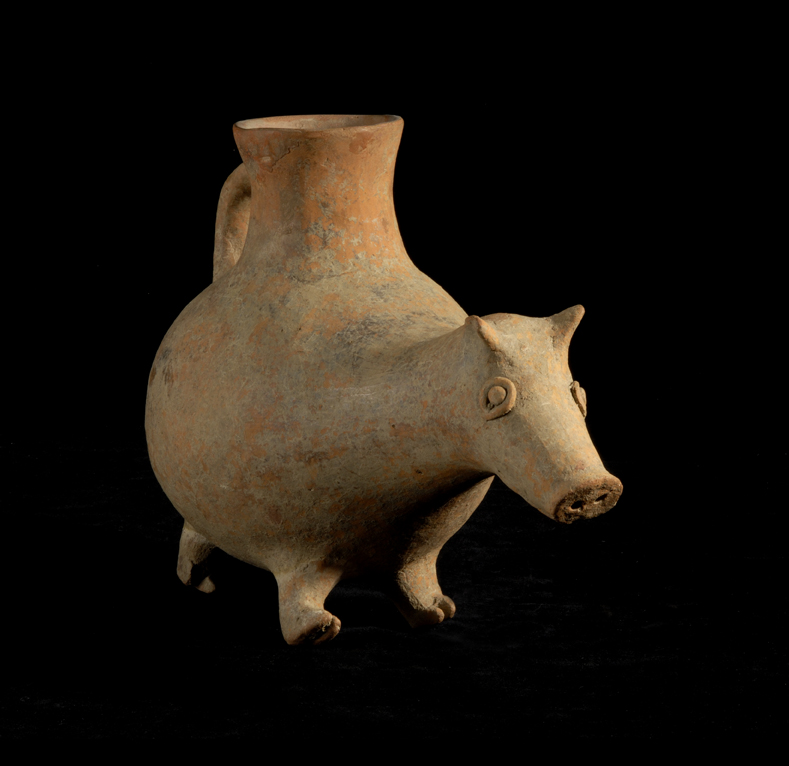 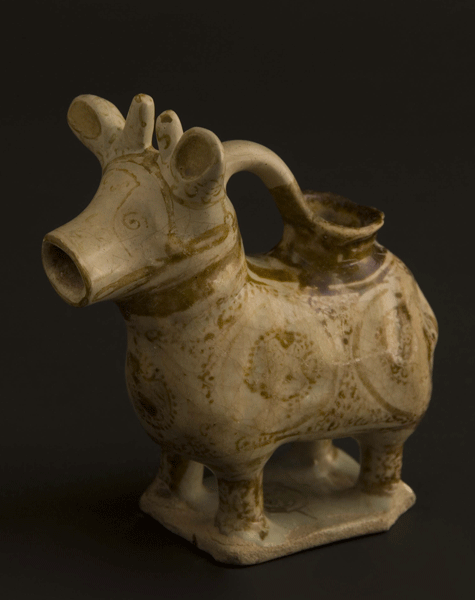 Tea set requirements
Create a teapot, four teacups/mugs, creamer, and sugar bowl.
Tea set should be unified by zoomorphic theme.
Must be functional.
Consider how to incorporate design into relief work, spouts, and handles.
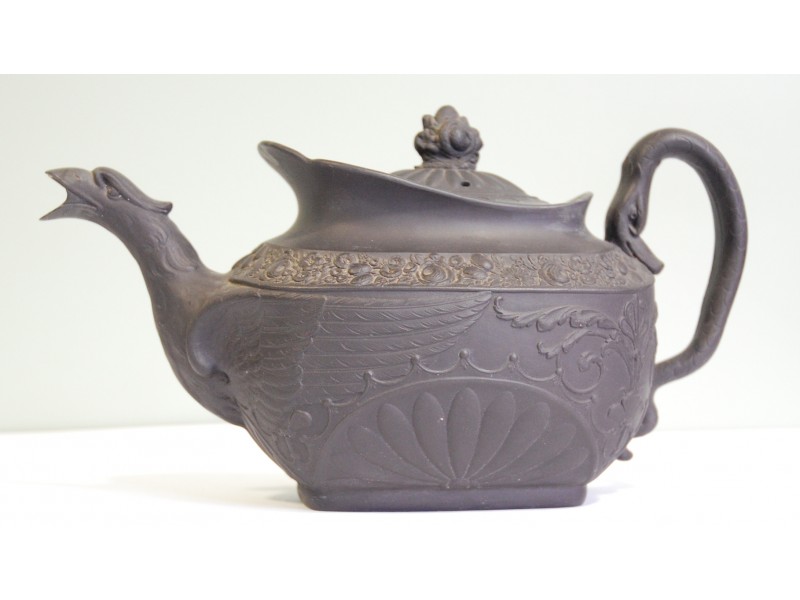 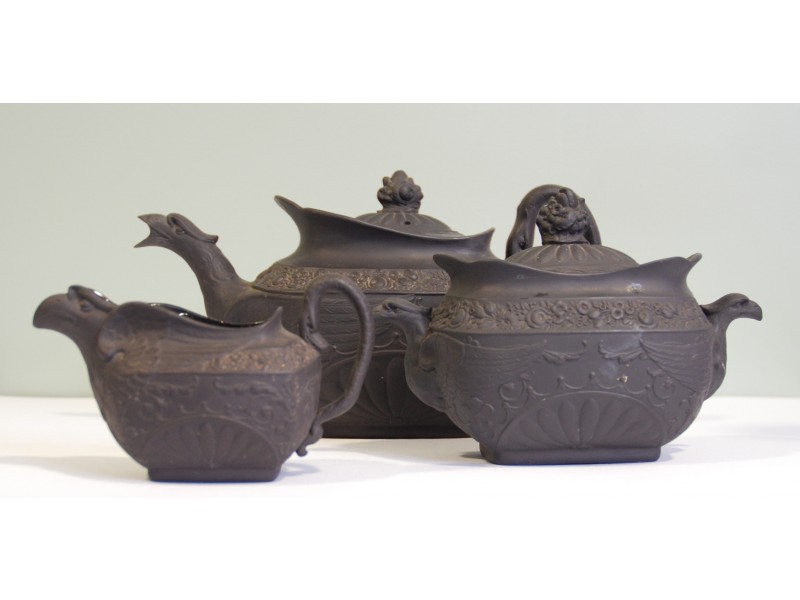 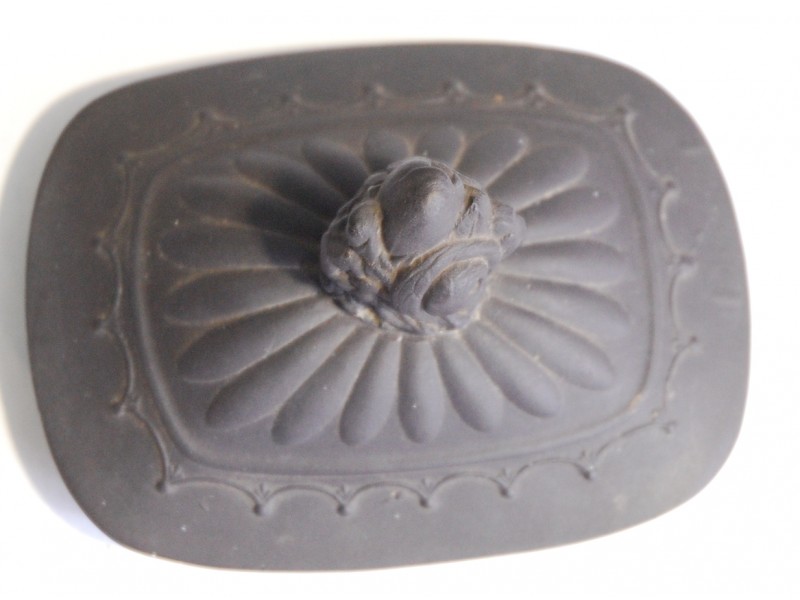 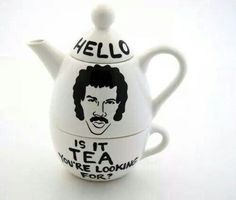 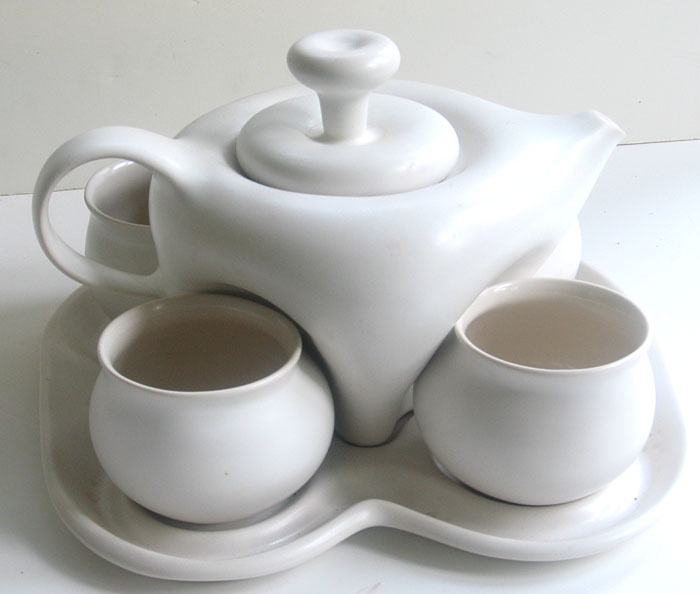 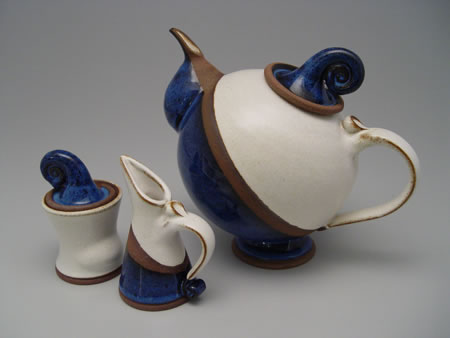 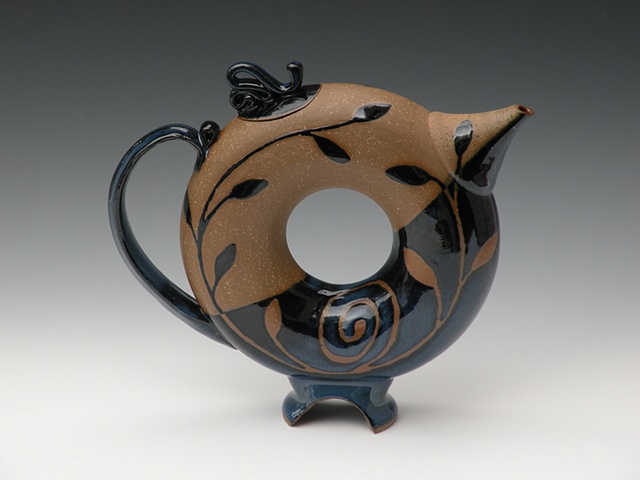 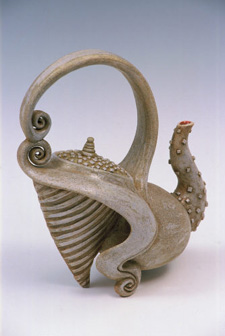 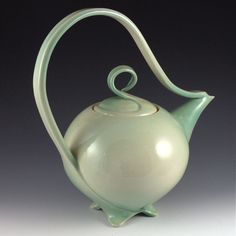 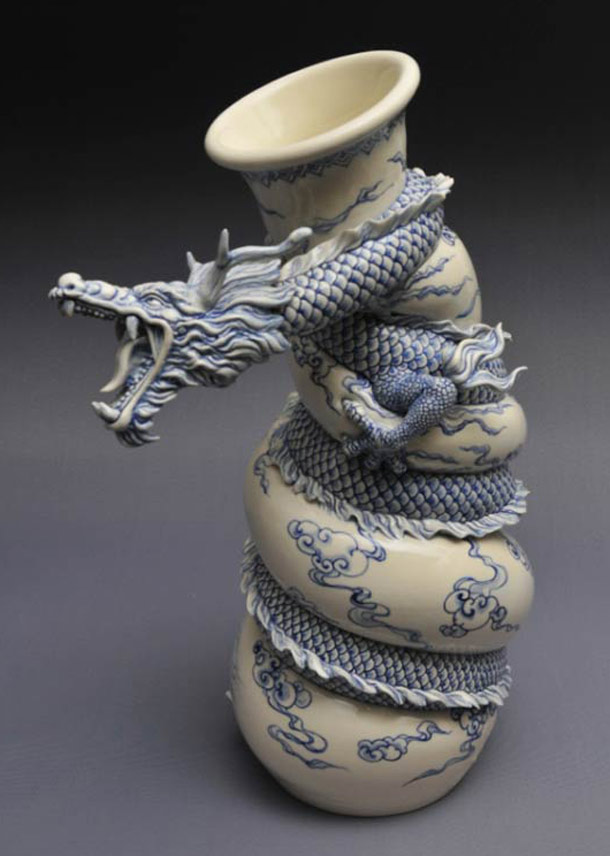 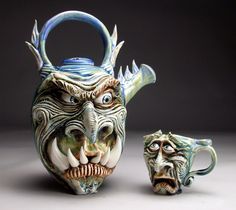 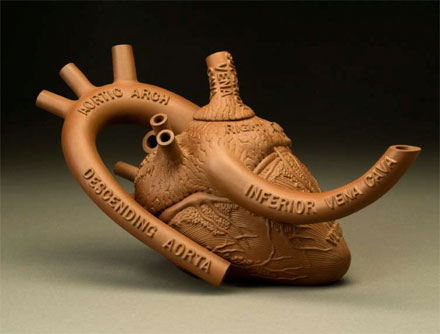 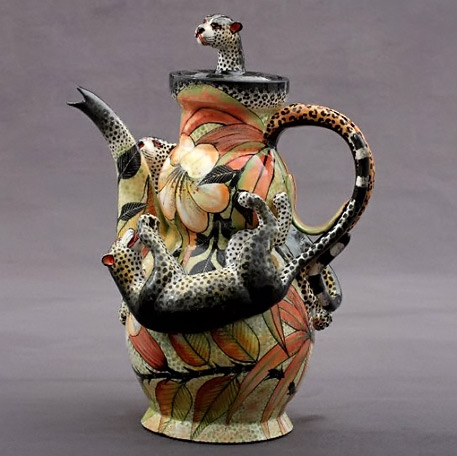 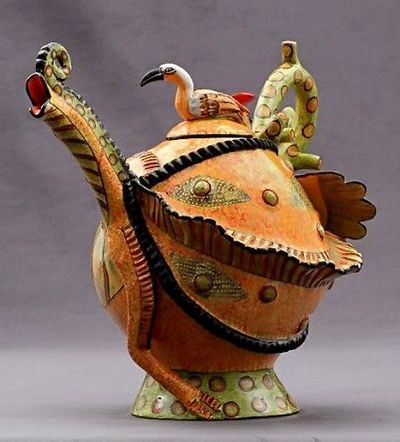 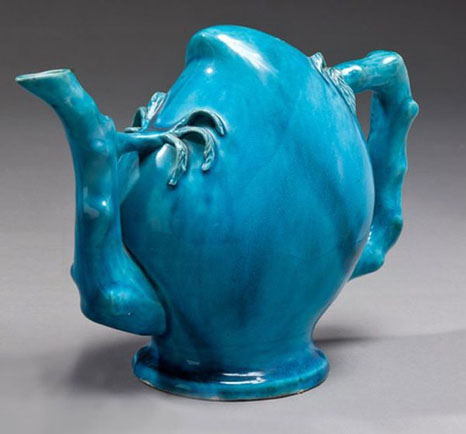 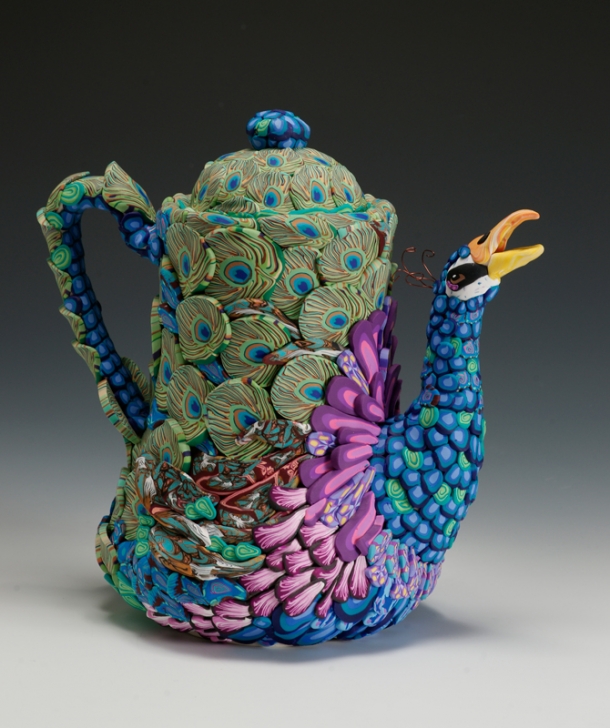 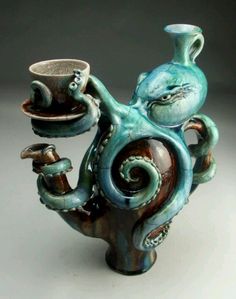 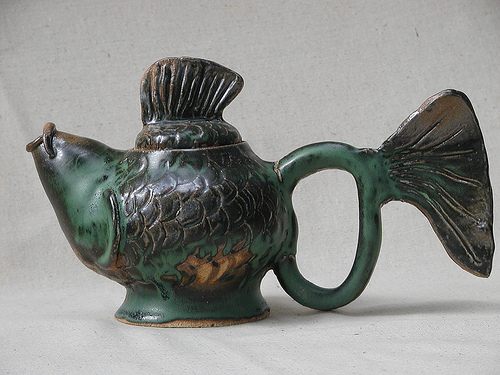 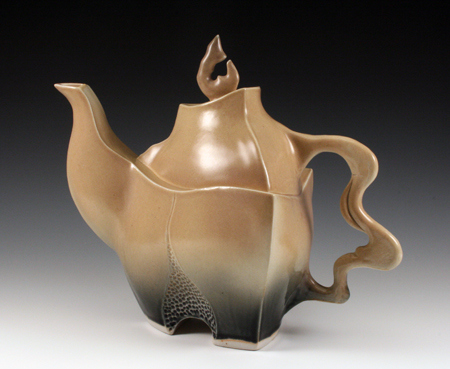 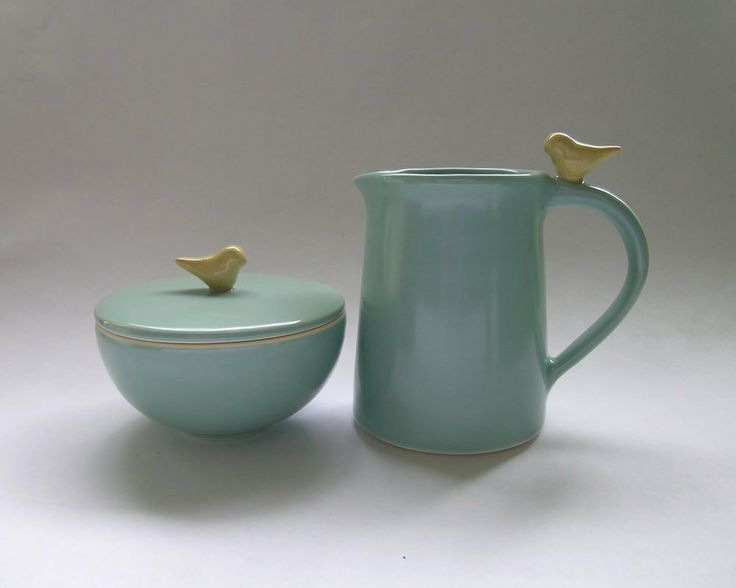 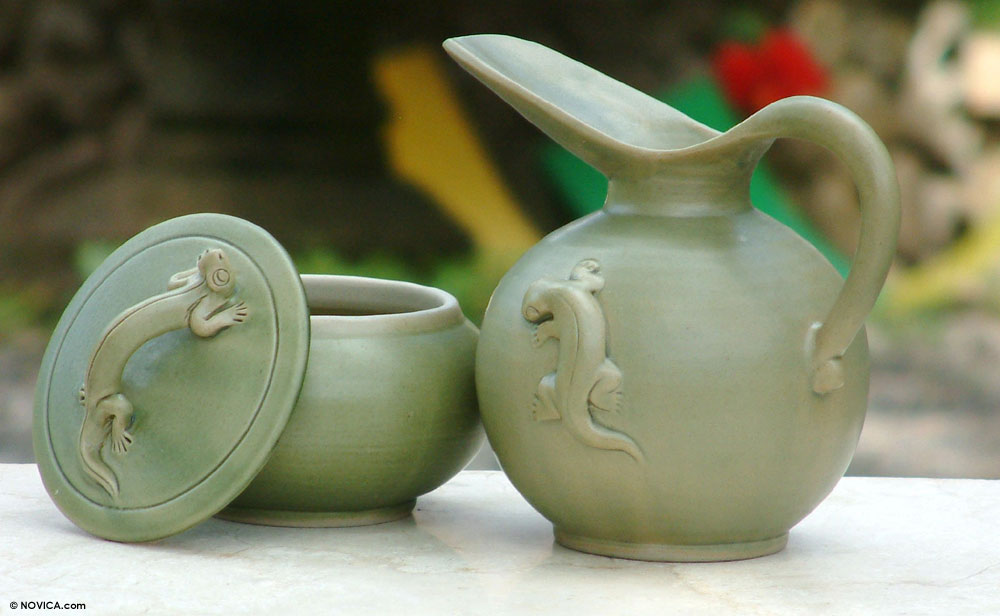 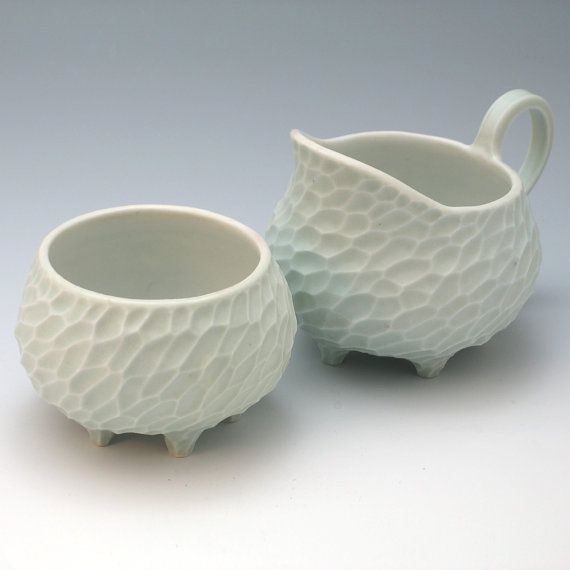 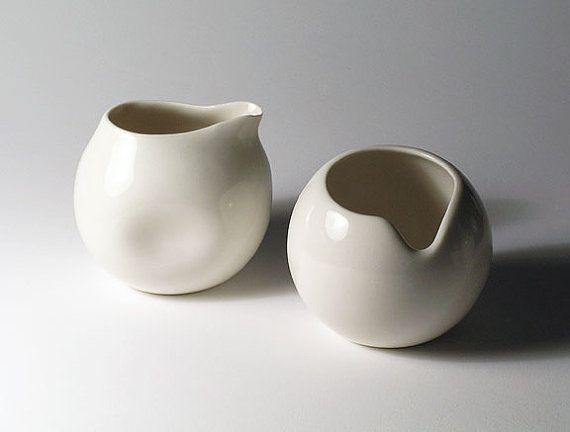 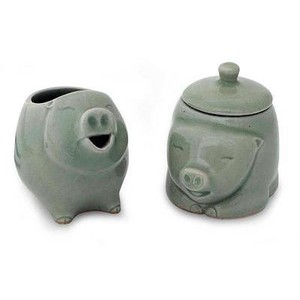 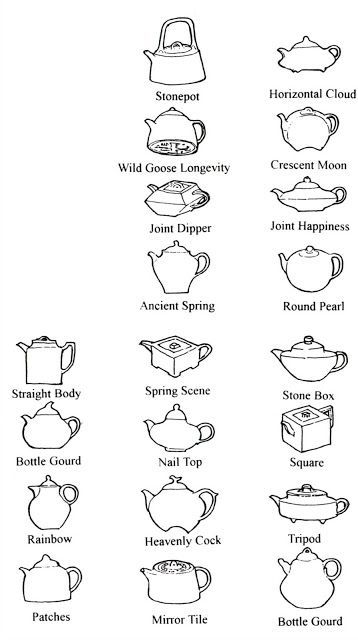 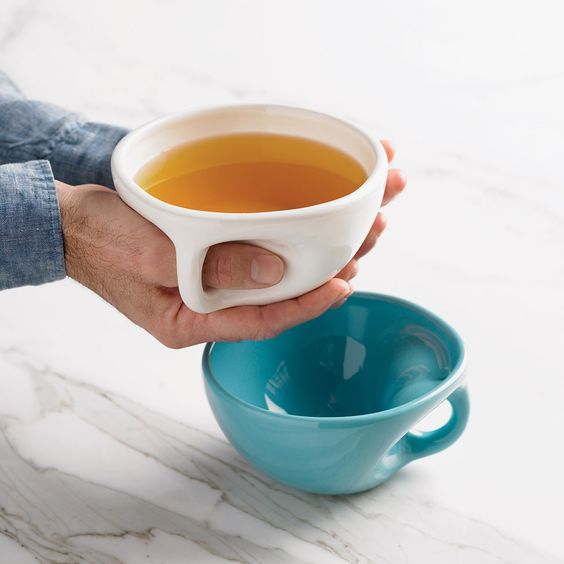 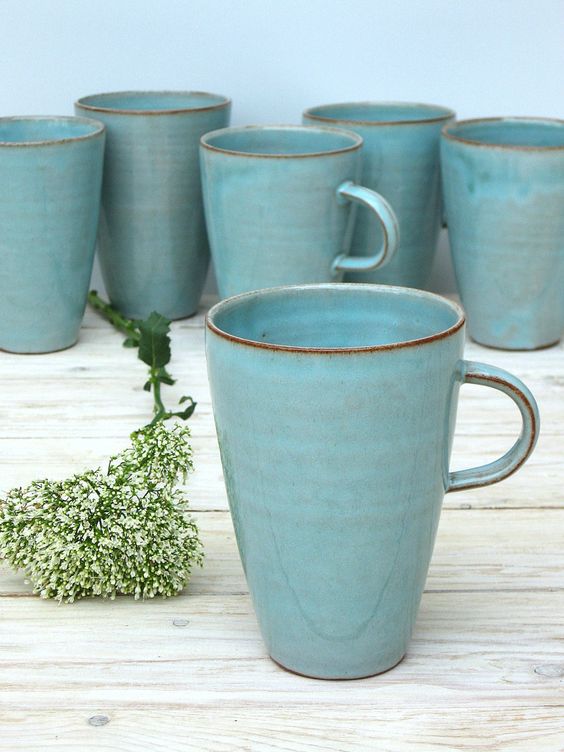 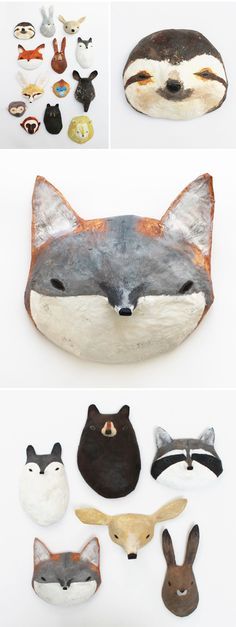 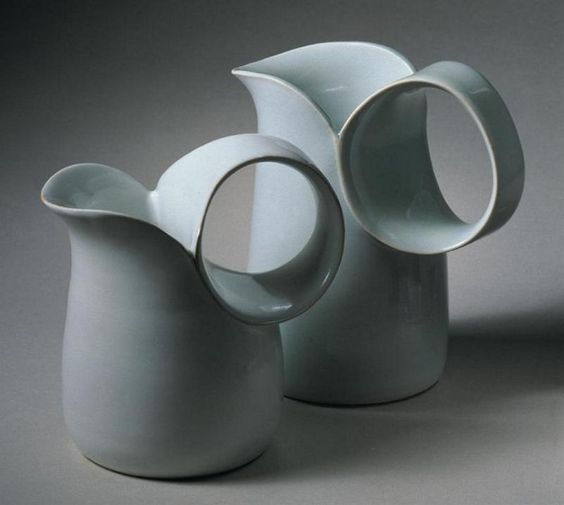 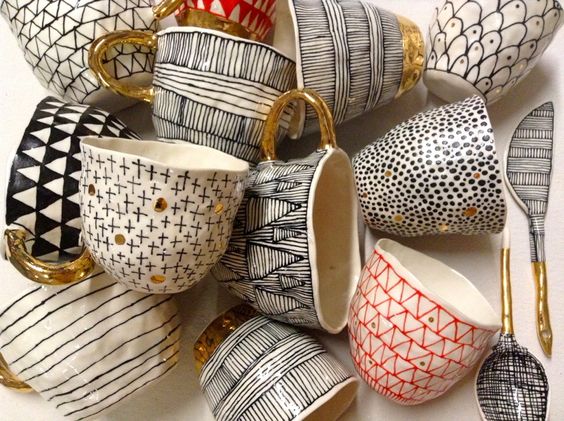 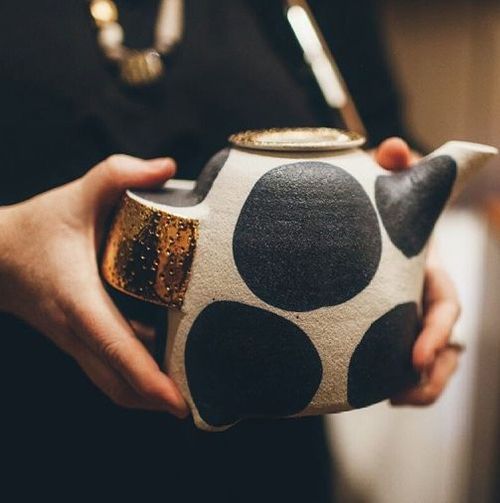 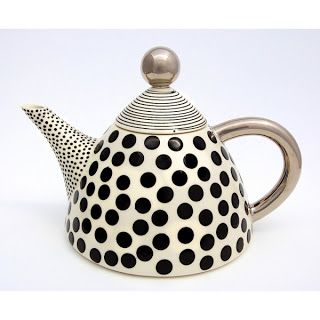 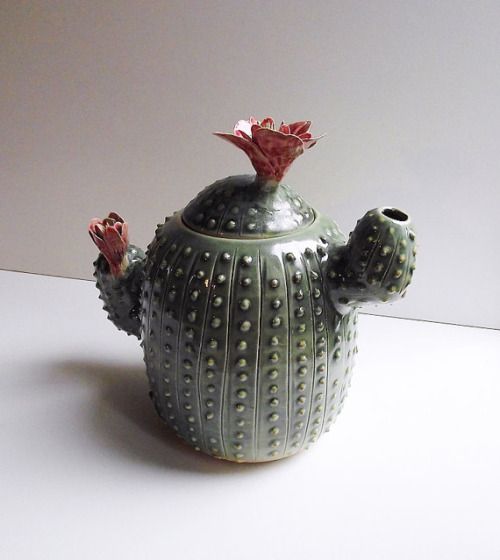 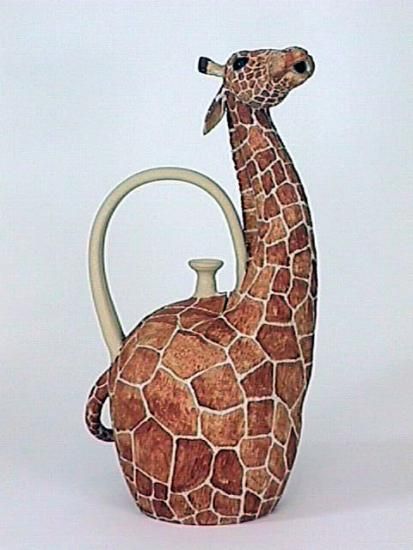 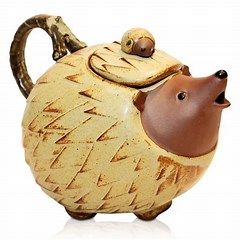 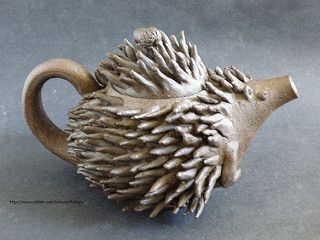 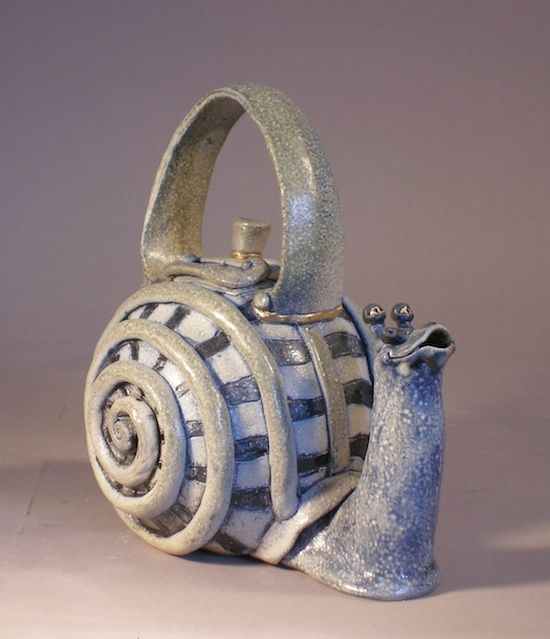 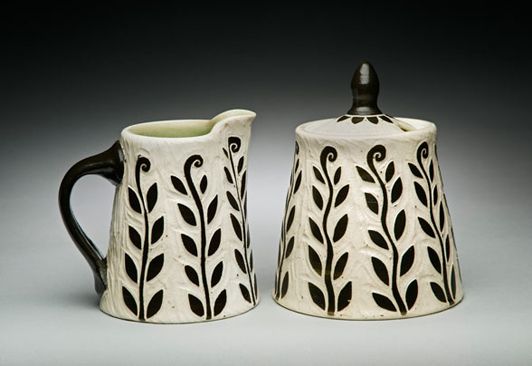 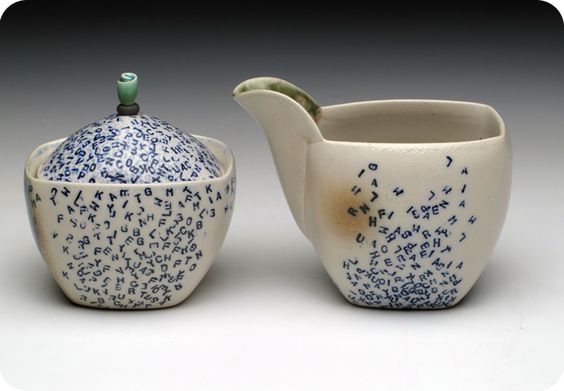